166. ¡Oh, Cristo Mío!
¡Oh, Cristo mío! eres Tú mi Amigo fiel;
Seguro amparo sólo en Ti tendré.
En mis aflicciones, buen Jesús, iré a Ti,
Y consuelo y dicha me darás, oh sí.

Coro:
Cristo, ven más cerca;
Paz perfecta en mi alma pon;
Cerca, sí, más cerca de mi corazón.
2. Cuando en la noche vea yo estrellas mil
Tu voz hermosa pueda mi alma oír.
Has que yo medite en tu tierno y dulce amor,
Y que yo te alabe, lleno de fervor.

Coro:
Cristo, ven más cerca;
Paz perfecta en mi alma pon;
Cerca, sí, más cerca de mi corazón.
3. Cuando esta vida tenga yo que abandonar
Corona hermosa Tú me ceñirás;
Y con dulce canto tu bondad alabaré,
Y en mansión de gloria siempre moraré.

Coro:
Cristo, ven más cerca;
Paz perfecta en mi alma pon;
Cerca, sí, más cerca de mi corazón.
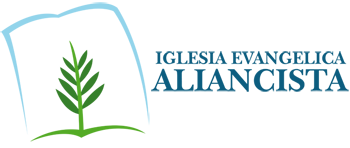